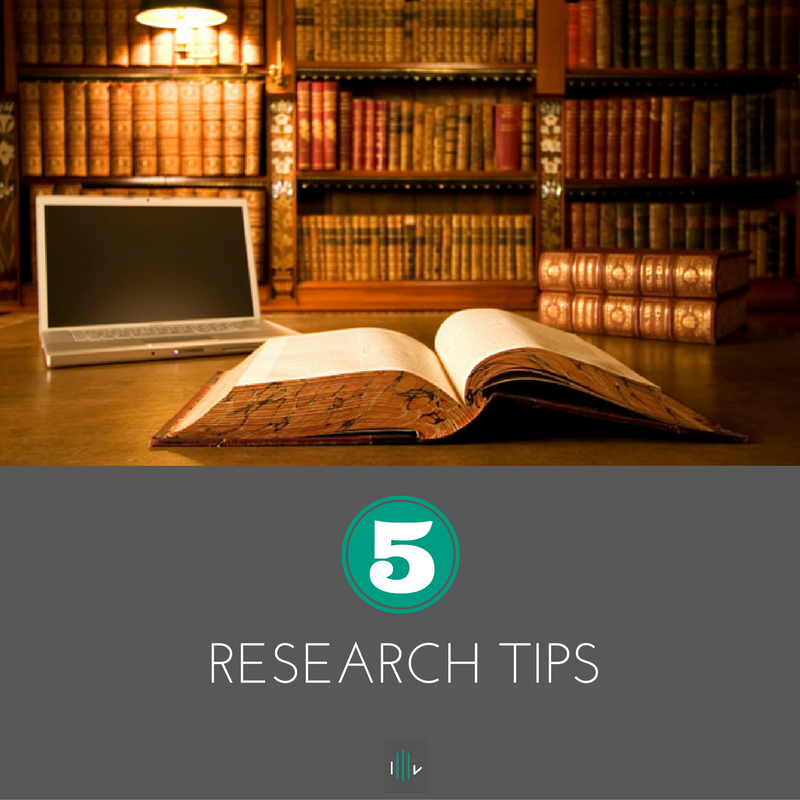 MATSATI.COM Teaching Ministry
Website: https://www.matsati.com YouTube Channel: https://www.youtube.com/user/MATSATI/
ישעיהו ס:א-יא  / Isaiah 60:1-11
LIVE STREAM: 6:30 pm EST Thursday
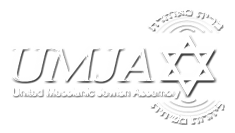 New Telegram Channel: Messianic Ministries
https://t.me/MessianicMinistries
Focus: The Way of Life - Following Yeshua the Messiah with an emphasis on walking in His footsteps according to the Torah
A Community
for Learning
Discuss the Scriptures, 
learn the languages, 
and fellowship
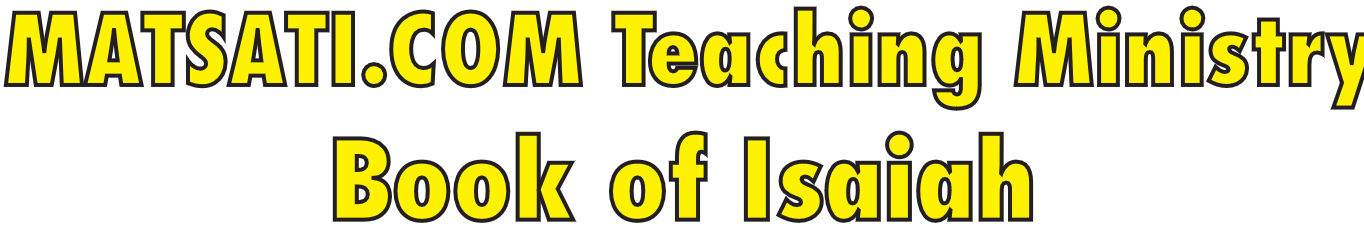 Isaiah 60:1-11
ישעיהו ס:א-יא
When Nations and Kings will Come to Zion 
and God's People
Isaiah / ישעיה
http://www.matsati.com
מבוא לישעיהו

Part 1
Isaiah / ישעיה
http://www.matsati.com
Key Eschatological Themes in Isaiah 60
Everlasting Light and Glory
Verses 1-2: The imagery of God's light shining upon Zion, contrasted with the surrounding darkness, symbolizes the divine presence and guidance that will be everlasting.
Verse 19: "The sun will no more be your light by day, nor will the brightness of the moon shine on you, for the Lord will be your everlasting light, and your God will be your glory." This indicates a future where God's glory and presence replace natural sources of light, pointing to an eternal, unending state. There are parallels to the book of Revelation in regards to the sun and moon in the world to come.
Eternal Peace and Righteousness
Verse 17: "I will make peace your governor and well-being your ruler." This verse envisions a time of perfect peace and righteousness, governed by God's justice, which extends beyond the temporal world into eternity.
Verses 21-22: The promise that "then all your people will be righteous" and "the least of you will become a thousand" suggests a transformation of the community into one that is entirely righteous and abundant, reflecting the eternal kingdom of God.
Isaiah / ישעיה
http://www.matsati.com
Key Eschatological Themes in Isaiah 60
Universal Recognition and Worship
Verse 3: "Nations will come to your light, and kings to the brightness of your dawn." This points to a future where all nations acknowledge and worship the God of Israel, a theme that is often associated with the messianic age and the ultimate fulfillment of God's kingdom.
Verses 4-6: The gathering of exiles and the wealth of nations being brought to Zion reflects a global recognition of God's sovereignty and the central role of Jerusalem in the eschatological future.
Permanent Joy and Prosperity
Verses 15-16: The transformation from a state of abandonment to a source of joy and pride among generations signifies the eternal prosperity and honor bestowed upon God's people.
Verse 18: "No longer will violence be heard in your land, nor ruin or destruction within your borders, but you will call your walls Salvation and your gates Praise." This describes an enduring state of security and worship, free from violence and destruction, characteristic of the eternal peace in God's kingdom.
God's Everlasting Covenant
Verse 21: "They are the shoot I have planted, the work of my hands, for the display of my splendor." This highlights God's everlasting covenant with His people, ensuring their perpetual growth and display of His glory, aligning with the eternal nature of the world to come.
Isaiah / ישעיה
http://www.matsati.com
ספר ישעיה

Part 2
Isaiah / ישעיה
http://www.matsati.com
﻿ספר ישעיה פרק ס
﻿א   קוּמִי אוֹרִי כִּי-בָא אוֹרֵךְ וּכְבוֹד יְהֹוָה עָלַיִךְ זָרָח: ב   כִּי-הִנֵּה הַחֹשֶׁךְ יְכַסֶּה-אֶרֶץ וַעֲרָפֶל לְאֻמִּים וְעָלַיִךְ יִזְרַח יְהֹוָה וּכְבוֹדוֹ עָלַיִךְ יֵרָאֶה: ג   וְהָלְכוּ גוֹיִם לְאוֹרֵךְ וּמְלָכִים לְנֹגַהּ זַרְחֵךְ: ד   שְֹאִי-סָבִיב עֵינַיִךְ וּרְאִי כֻּלָּם נִקְבְּצוּ בָאוּ-לָךְ בָּנַיִךְ מֵרָחוֹק יָבֹאוּ וּבְנֹתַיִךְ עַל-צַד תֵּאָמַנָה: ה   אָז תִּרְאִי וְנָהַרְתְּ וּפָחַד וְרָחַב לְבָבֵךְ כִּי-יֵהָפֵךְ עָלַיִךְ הֲמוֹן יָם חֵיל גּוֹיִם יָבֹאוּ לָךְ: ו   שִׁפְעַת גְּמַלִּים תְּכַסֵּךְ בִּכְרֵי מִדְיָן וְעֵיפָה כֻּלָּם מִשְּׁבָא יָבֹאוּ זָהָב וּלְבוֹנָה יִשָּׂאוּ וּתְהִלּוֹת יְהֹוָה יְבַשֵּׂרוּ: ז   כָּל-צֹאן קֵדָר יִקָּבְצוּ לָךְ אֵילֵי נְבָיוֹת יְשָׁרְתוּנֶךְ יַעֲלוּ עַל-רָצוֹן מִזְבְּחִי וּבֵית תִּפְאַרְתִּי אֲפָאֵר: ח   מִי-אֵלֶּה כָּעָב תְּעוּפֶינָה וְכַיּוֹנִים אֶל-אֲרֻבֹּתֵיהֶם: ט   כִּי-לִי | אִיִּים יְקַוּוּ וָאֳנִיּוֹת תַּרְשִׁישׁ בָּרִאשֹׁנָה לְהָבִיא בָנַיִךְ מֵרָחוֹק כַּסְפָּם וּזְהָבָם אִתָּם לְשֵׁם יְהֹוָה אֱלֹהַיִךְ וְלִקְדוֹשׁ יִשְֹרָאֵל כִּי פֵאֲרָךְ: י   וּבָנוּ בְנֵי-נֵכָר חֹמֹתַיִךְ וּמַלְכֵיהֶם יְשָׁרְתוּנֶךְ כִּי בְקִצְפִּי הִכִּיתִיךְ וּבִרְצוֹנִי רִחַמְתִּיךְ: יא   וּפִתְּחוּ שְׁעָרַיִךְ תָּמִיד יוֹמָם וָלַיְלָה לֹא יִסָּגֵרוּ לְהָבִיא אֵלַיִךְ חֵיל גּוֹיִם וּמַלְכֵיהֶם נְהוּגִים:
Isaiah / ישעיה
http://www.matsati.com
Burnt Offerings (Olah): Rams were used as burnt offerings, which were completely consumed by fire on the altar as a pleasing aroma to the LORD. This type of offering symbolized atonement and total dedication to God.
Leviticus 1:10-13 - "If the offering is a burnt offering from the flock, from either the sheep or the goats, you are to offer a male without defect."
Peace Offerings (Shelem): Rams could also be offered as peace offerings, symbolizing thanksgiving, fellowship, and the acknowledgment of God's provisions.
Leviticus 3:6-11 - "If he offers an animal from the flock as a fellowship offering to the LORD, he is to offer a male or female without defect."
Guilt Offerings (Asham): The guilt offering was required for specific transgressions and sins that caused harm, emphasizing restitution and forgiveness.
Leviticus 5:15-16 - "When anyone is unfaithful to the LORD by sinning unintentionally in regard to any of the LORD’s holy things, they are to bring to the LORD as a penalty a ram from the flock, one without defect and of the proper value in silver, according to the sanctuary shekel."
Consecration Offerings: During the consecration of priests, rams were used as part of the ordination ceremony, symbolizing purification and dedication to God's service.
Exodus 29:15-18 - "Take one of the rams, and Aaron and his sons shall lay their hands on its head. Slaughter it and take the blood and splash it against the sides of the altar."
Isaiah / ישעיה
http://www.matsati.com
Rabbinic Literature
ספרות רבנית

Part 3
Isaiah / ישעיה
http://www.matsati.com
Targum Jonathan son of Uziel Isaiah 60:1-11
60:1 Arise, shine, O Jerusalem, for the time of thy redemption is come, and the glory of the Lord is revealed upon thee. 60:2 For, behold, the darkness shall cover the earth, and gross darkness the kingdoms: but in thee the Shekinah of the Lord shall dwell, and His glory shall be revealed upon thee. 60:3 And the Gentiles shall come to thy light, and kings to thy brightness. 60:4 Lift up thine eyes, O Jerusalem, roundabout, and see all the children of the people of thy captivity, who are gathered together: thy sons shall come from far into thy midst, and thy daughters shall be carried upon the arms. 60:5 Then thou shalt see and be enlightened, and thou shalt be struck with awe, and thine heart shall be enlarged on account of the terror of sinners, for the riches of the west shall be transferred unto thee; the treasures of the nations shall be brought unto thee. 60:6 A multitude of Arabians shall cover thee roundabout, the dromedaries of Midian and Holad, all of them from Sheba shall come: they shall be laden with gold and frankincense, and those that are coming with them, shall shew forth the praises of the Lord. 60:7 All the sheep of the Arabians shall be gathered unto thee, the rams of Nebaioth shall minister unto thee: they shall be offered up with acceptance upon mine altar, and I will glorify the house of my glory. 60:8 Who are these that are coming openly like swift clouds, and tarry not? the captives of Israel, who are gathered together, come to their land, lo, as doves which return to their dove-houses. 60:9 Surely, the isles shall wait for my WORD, and those that embark in the ships of the sea, the hand that stretcheth out their sails shall be first, to bring thy sons from far, their silver and their gold with them, unto the name of the Lord thy God, and to the Holy One of Israel, because He hath glorified thee. 60:10 And the sons of the nations shall build up thy walls, and their kings shall minister unto thee: for in my wrath I smote thee, but in my favour have I had mercy on thee. 60:11 Thy gates shall be open continually; they shall not be shut day nor night; that men may bring unto thee the treasures of the nations, and their kings in chains. (TgJ)
Isaiah / ישעיה
http://www.matsati.com
Isaiah / ישעיה
http://www.matsati.com
Isaiah / ישעיה
http://www.matsati.com
Revelation 21:24–26  
21:24 The nations will walk by its light, and the kings of the earth will bring their glory into it. 21:25 In the daytime (for there will be no night there) its gates will never be closed; 21:26 and they will bring the glory and the honor of the nations into it; (NASB)
1 Peter 2:12  
2:12 Keep your behavior excellent among the Gentiles, so that in the thing in which they slander you as evildoers, they may because of your good deeds, as they observe them, glorify God in the day of visitation. (NASB)
Philippians 2:10–11  
2:10 so that at the name of Jesus EVERY KNEE WILL BOW, of those who are in heaven and on earth and under the earth, 2:11 and that every tongue will confess that Jesus Christ is Lord, to the glory of God the Father. (NASB)
Isaiah / ישעיה
http://www.matsati.com